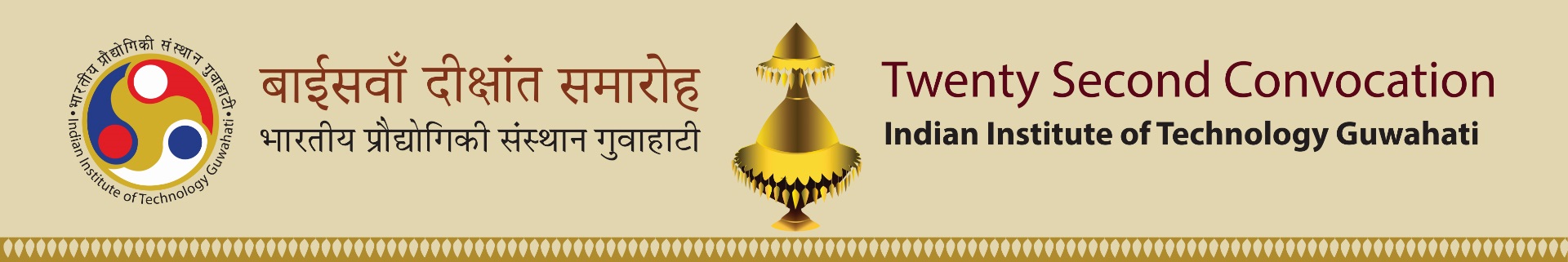 Head Of the Department
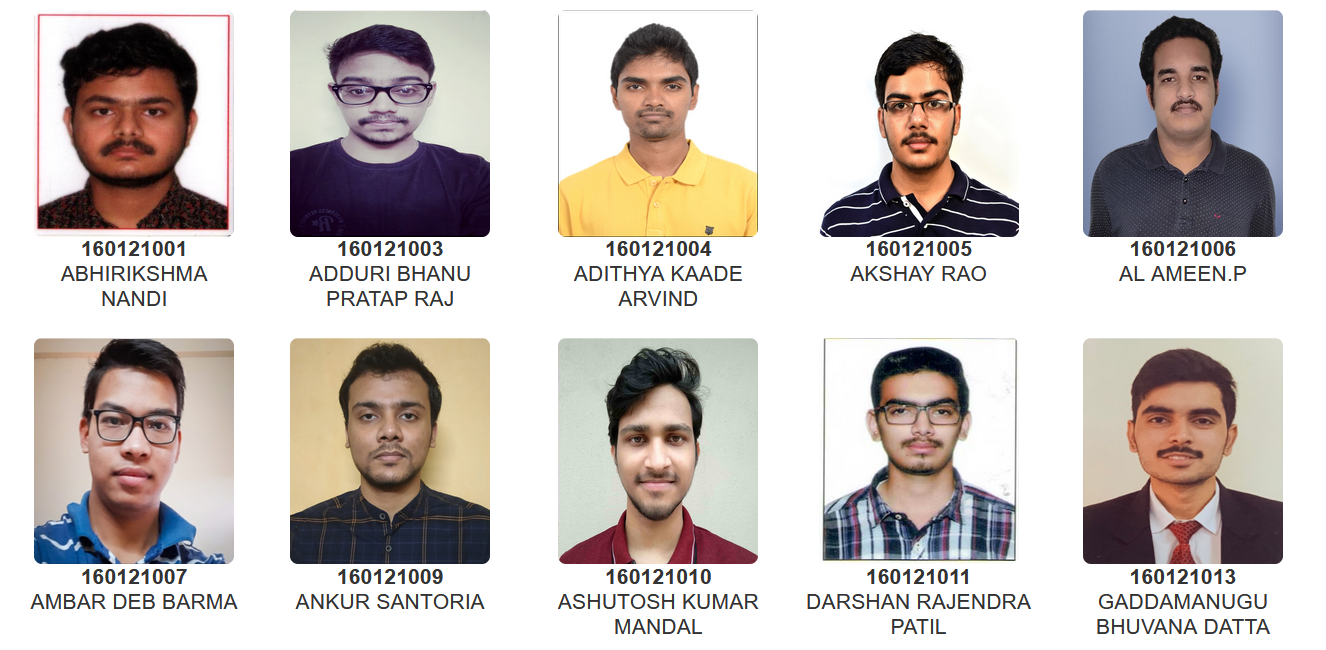 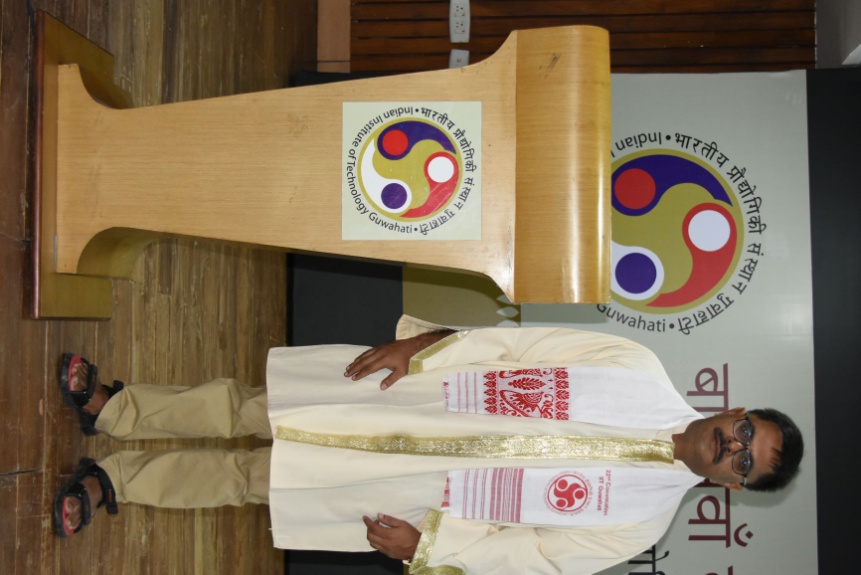 Prof. Subhradip Ghosh
B.Tech. (Department of Engineering Physics)
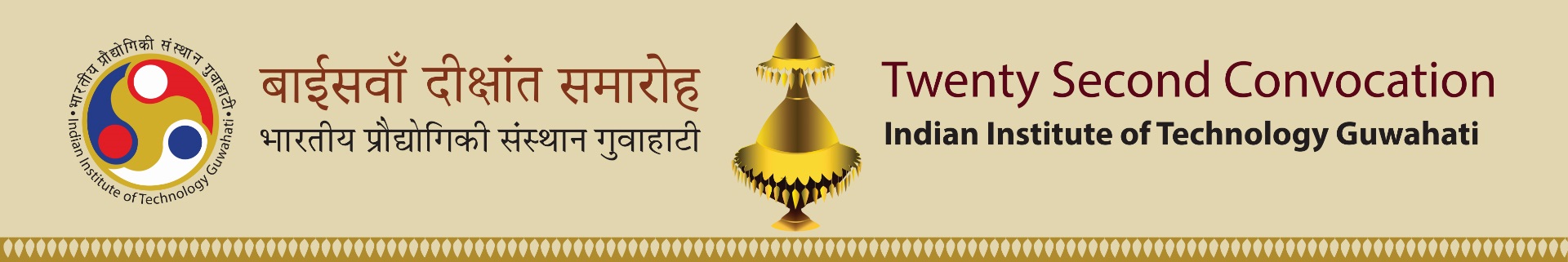 Head Of the Department
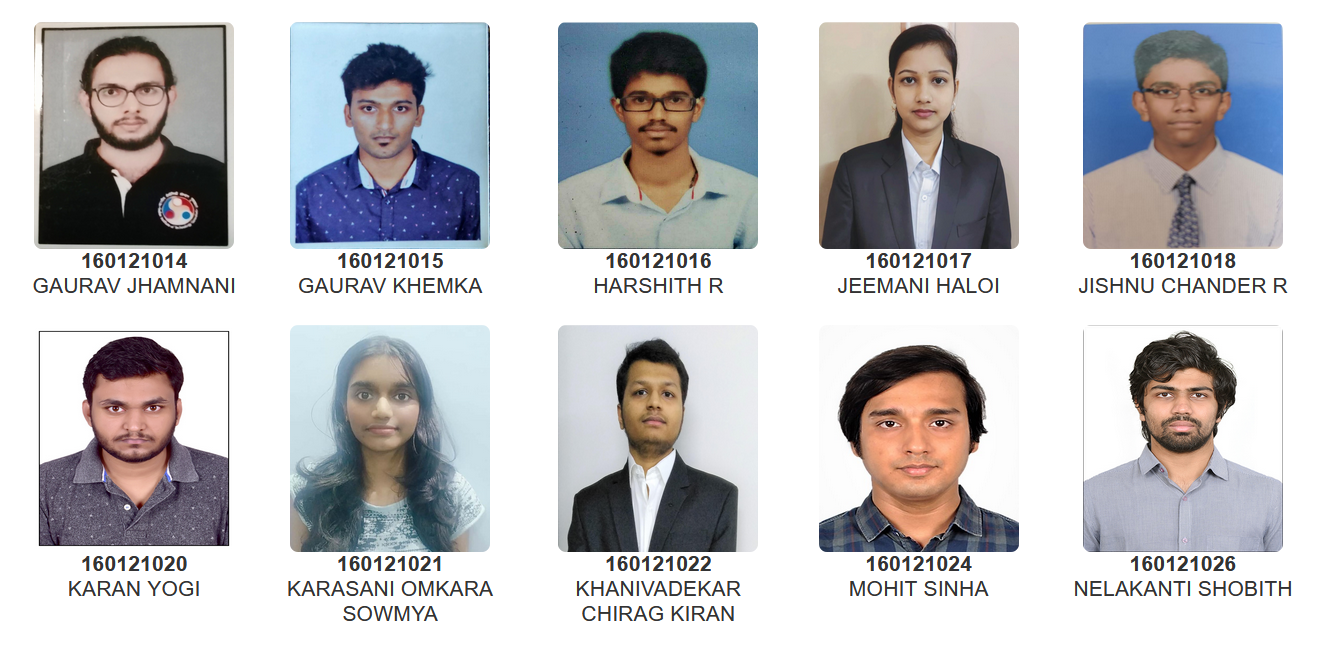 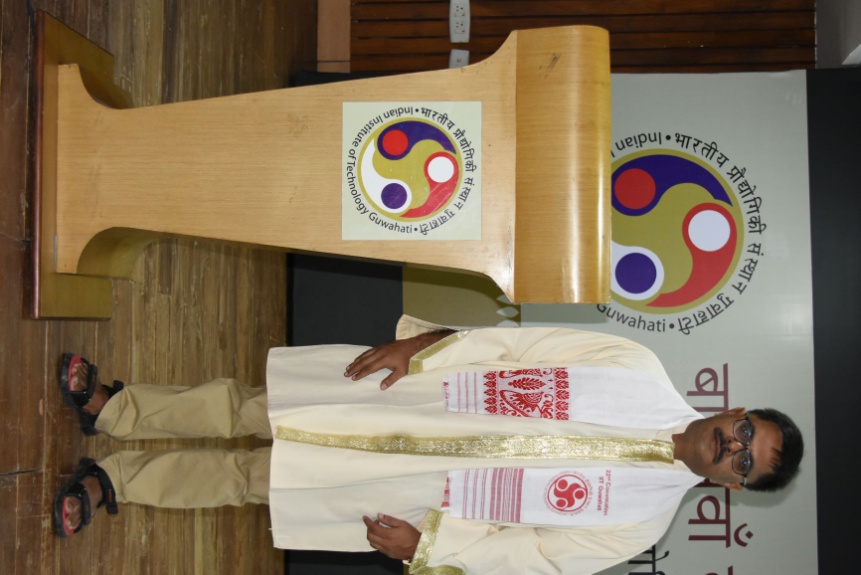 Prof. Subhradip Ghosh
B.Tech. (Department of Engineering Physics)
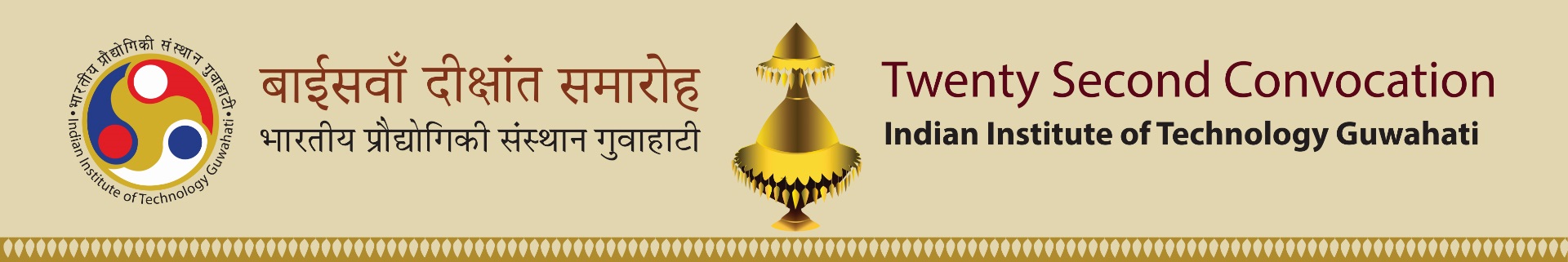 Head Of the Department
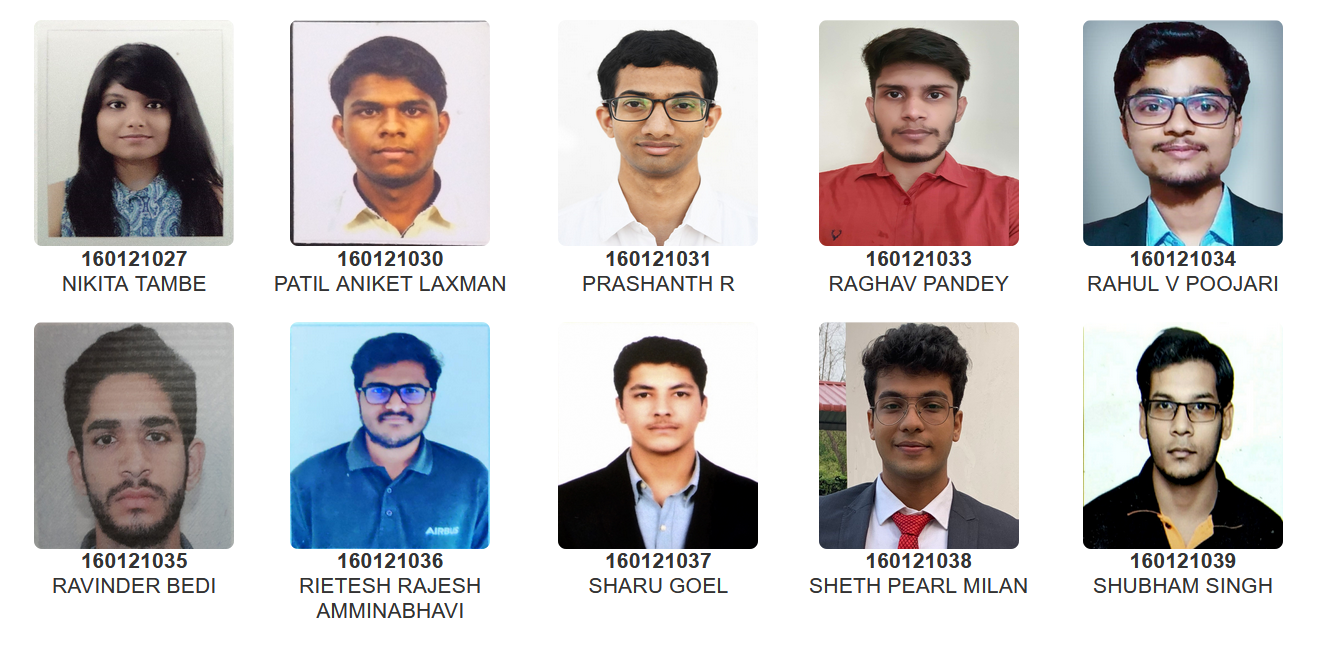 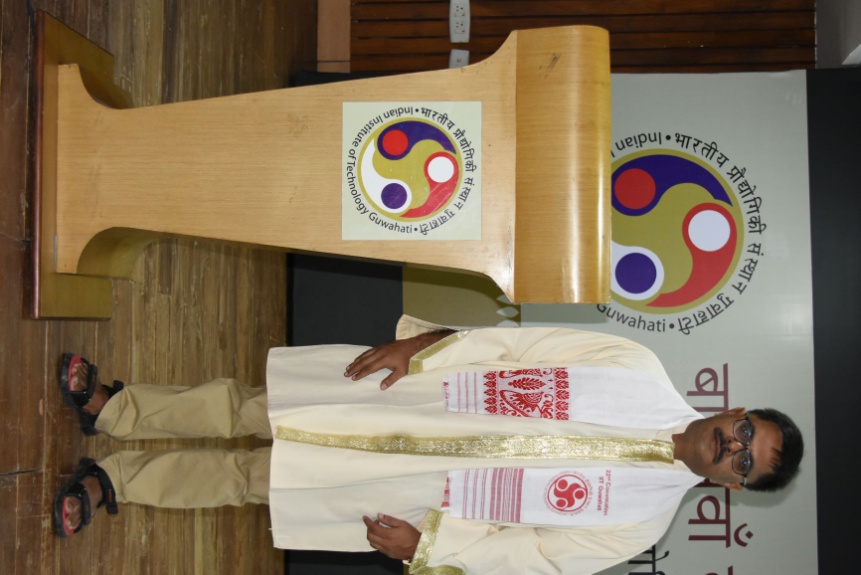 Prof. Subhradip Ghosh
B.Tech. (Department of Engineering Physics)
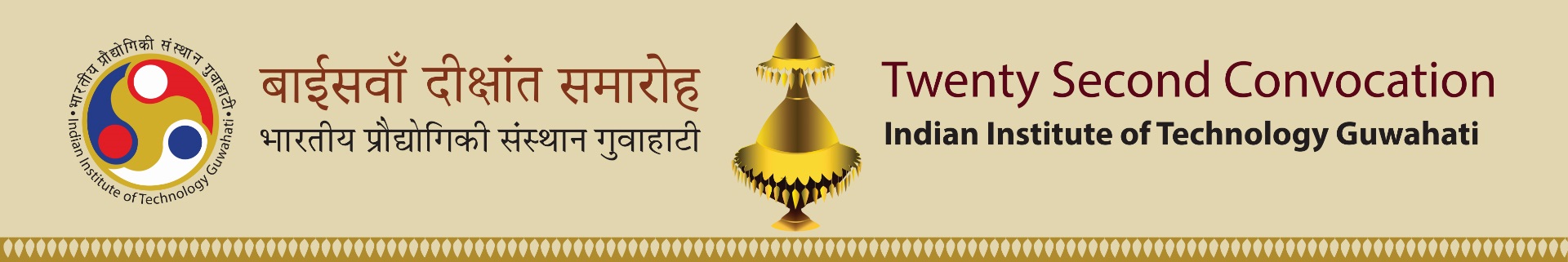 Head Of the Department
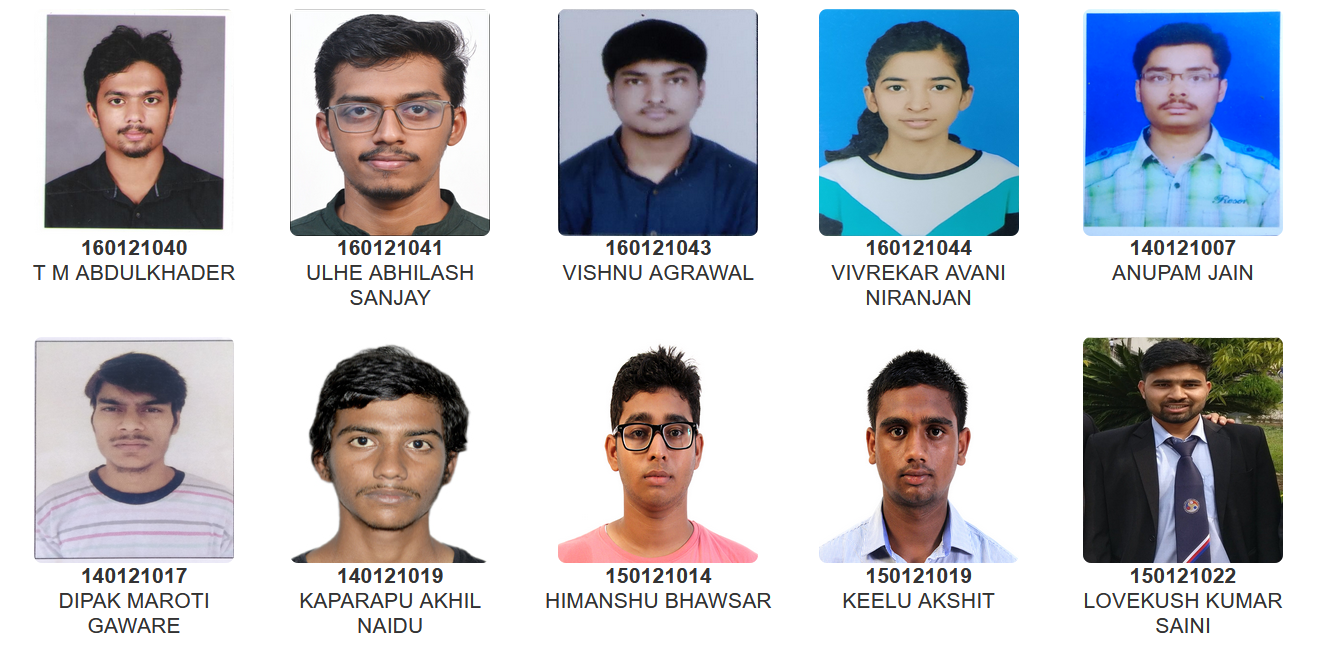 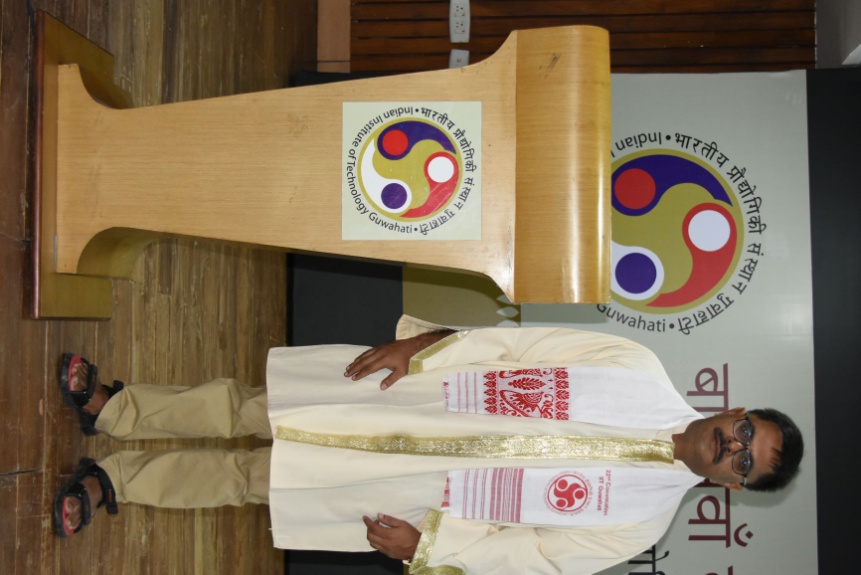 Prof. Subhradip Ghosh
B.Tech. (Department of Engineering Physics)
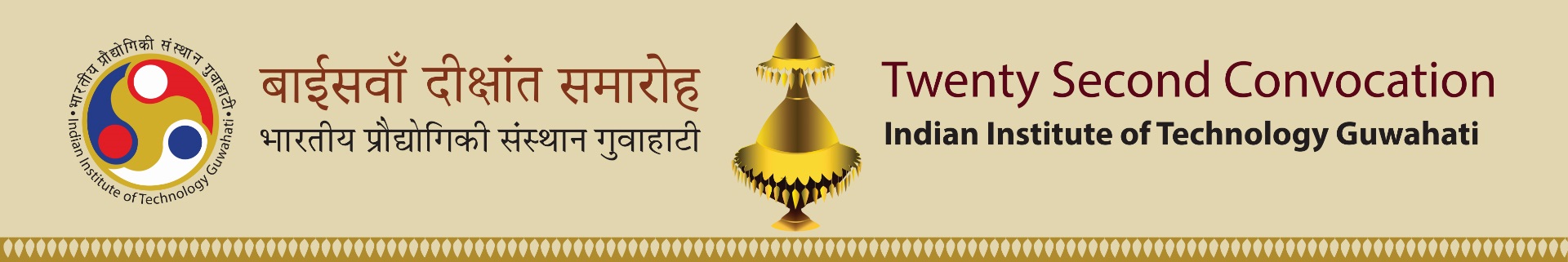 Head Of the Department
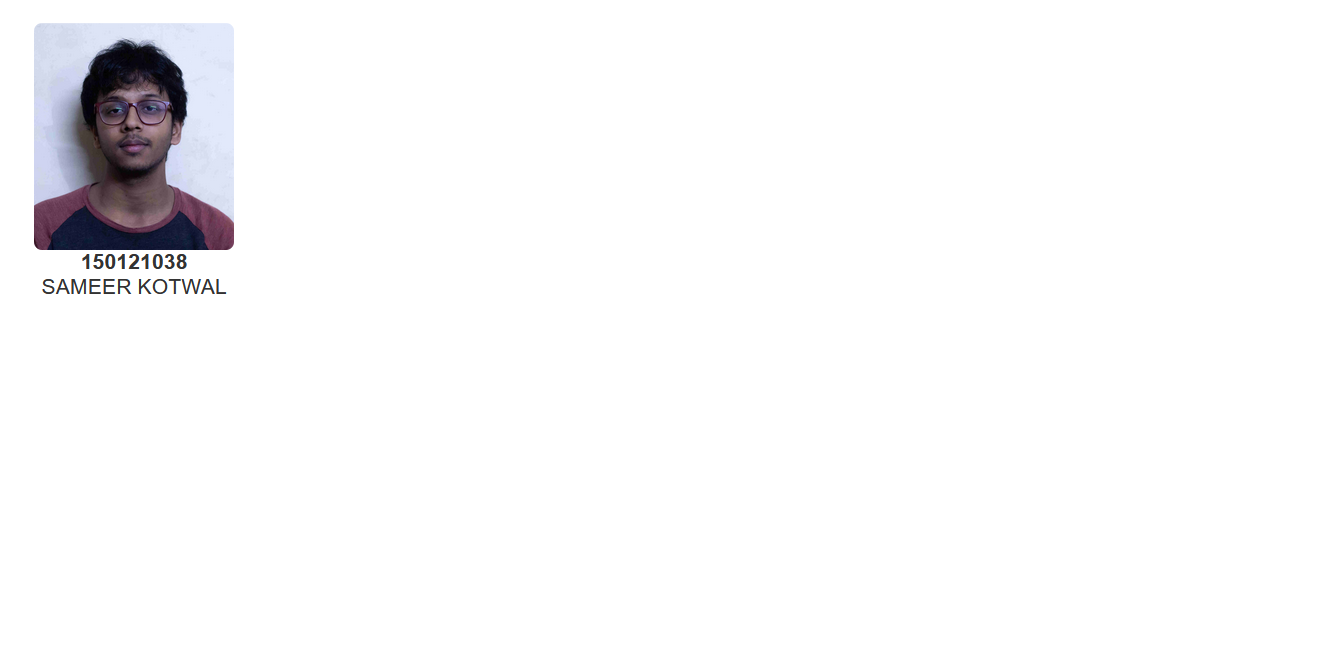 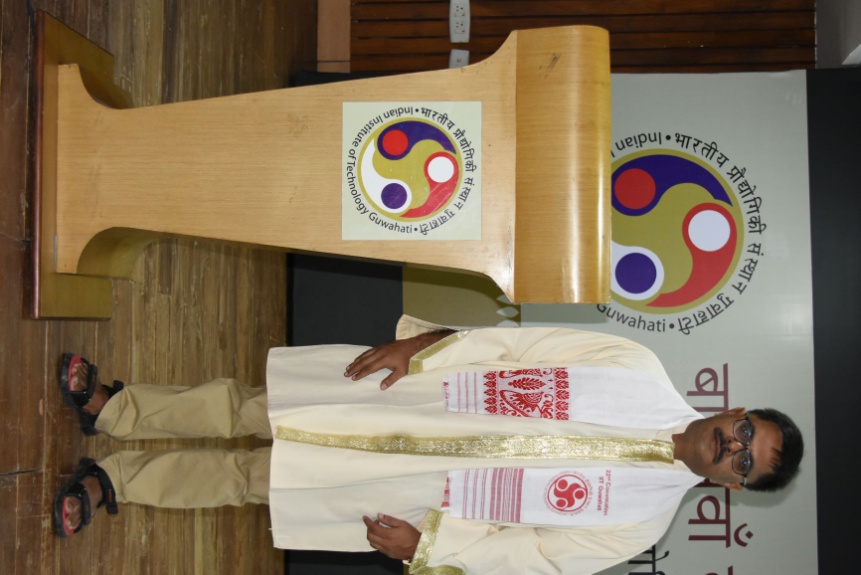 Prof. Subhradip Ghosh
B.Tech. (Department of Engineering Physics)